Protecting Retirement                                                    with Protective® Income Builder
Wholesaler Name
Title
[Speaker Notes: Hello! I’d like to thank you all for joining me today. 
<<Introduction>>

I would like to discuss the Protective Income Builder Indexed Annuity with  the Guaranteed Income Benefit. It is designed to help customers create a guaranteed stream of income they cannot outlive and avoid potential market drops.  

By the end of our discussion, you’ll be able to identify the type of customer who could benefit from this annuity, explain why they need a strategy to protect their retirement income and show them a solution to do just that. Protective Income Builder can help you strengthen customer relationships and grow your business by providing a go-to strategy for creating guaranteed lifetime income.]
Today’s Uncertainties
Catastrophic Market Loss
$7.2 Trillion
Estimated market value lost in Global Financial Crisis between Dec ’07 and June ‘091
Health Care Costs
$662,156
Expected lifetime health care costs for today’s healthy 65-year old couple2
Retirement Timing
54%
Of people are retiring early and often not by choice4
Sequence of Returns
62%
Is the amount of gain it takes to recover from a 20% loss when taking a 5% withdrawal3
Calculated by Protective Life using S&P 500 market capitalization information and data provided by Morningstar®.
HealthView Insights: 2021 Retirement Healthcare Costs Data Report.
Calculated by Protective Life. Assumes 5% withdrawals for five years from the remaining value after the loss.
The Retail Retirement Reference Guide, Fifth Edition. LIMRA. Secure Retirement Institute®. 2021 p. 64.
[Speaker Notes: Creating a plan for customers’ financial futures has never been more important, especially amid today’s economic uncertainty. Such as,

Catastrophic loss like the 2008 Financial Crisis — where $7.2 trillion in market value was lost. The latest example of a Catastrophic Market Loss was the Covid-19 pandemic. 
Rising health care costs. They can be higher than customers may think — in fact they are estimated to be $662,156 over the lifetime of a healthy 65-year old couple.
Poor Sequence of Returns is another risk. Investment losses early in retirement coupled with withdrawals can substantially decrease the number of years a portfolio can provide income. For example, a 20% loss on top of a 5% withdrawal, would take a 62% gain to get back to even, or 10.07% per year for 5 years.
Then there is retirement timing. Over half of customers may retire earlier than planned due to illness or job loss.

That is why we designed Protective Income Builder with a focus on protecting retirement income so your customers have a predictable guaranteed income for life.]
Income-focused customers
Meet Joan
Age 60, married
Annual household income: $120,000
Investable assets: about $300,000 
Wants a guaranteed income plan for retirement
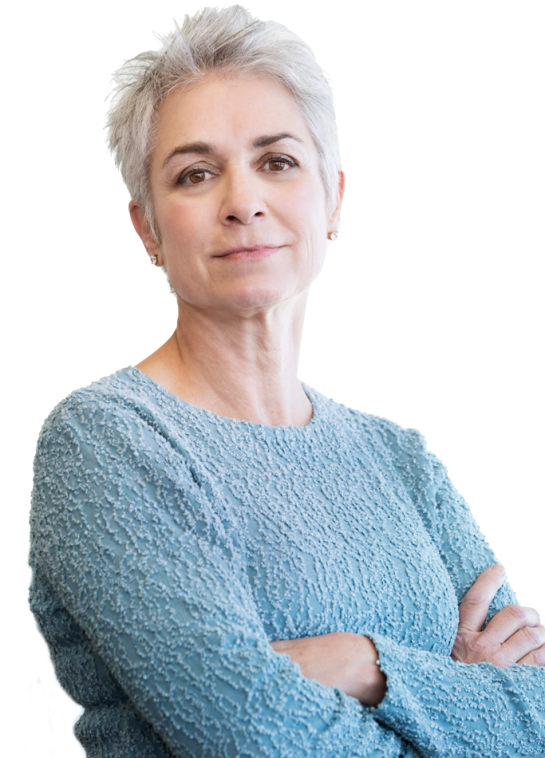 Understands basic concepts, heavily relies on her financial professional for advice, has a positive attitude toward guaranteed solutions
[Speaker Notes: Let’s see how Protective Income Builder could help customers who fit the Retiree customer persona. 
This group accounts for 3.7 million of the households or 36.3% at Allstate. 
Meet Joan, she is probably like some customers in your book of business.  <<review slide content>>]
Joan is concerned about running out of money
57% of financial planners said that running out of money was the top retirement concern for their clients.
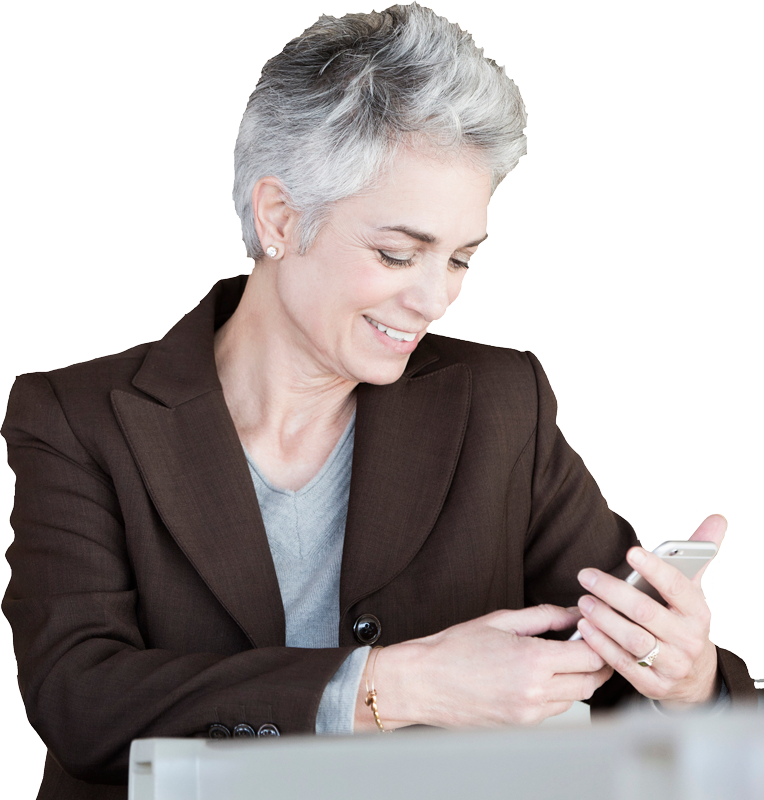 How can Joan create a plan                for lasting income?
1 What Happens if I Really Do Run Out of Money in Retirement? NewRetirement. 2021.
[Speaker Notes: Joan is concerned about running out of money in retirement and she is not alone. 57% of financial planners said that running out of money was the top retirement concern for their clients. 
Source: https://www.newretirement.com/retirement/what-happens-if-i-really-do-run-out-of-money-in-retirement/]
A solution for guaranteed retirement income:Protective Income Builder Indexed Annuity
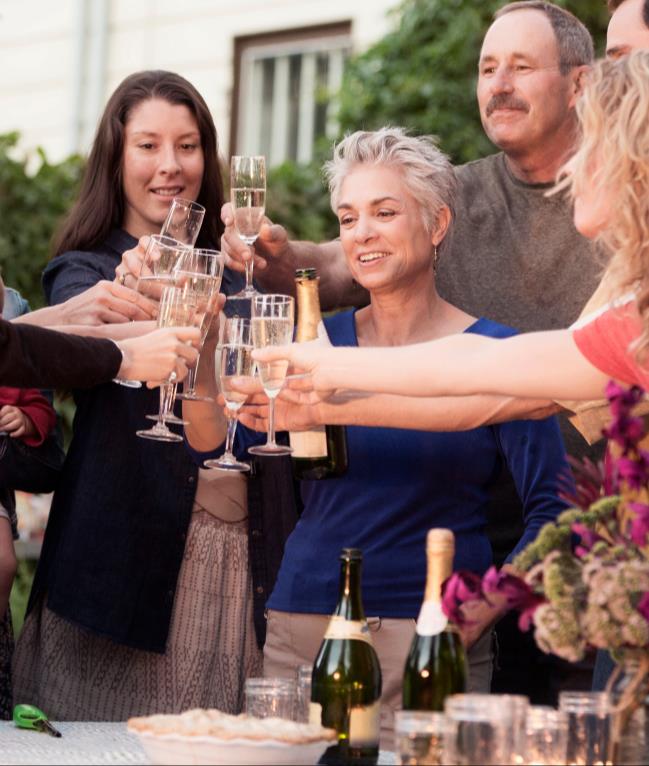 Built for customers like Joan
Wants guarantees, needs to know                                    what to expect
Predictable, guaranteed income for life
Fueled by 8% benefit base roll-up
Two income options
Level or rising
2
1
Strong withdrawal rates customized to every age
5.75% at age 65 (single life and level income option)
[Speaker Notes: Thankfully, there’s a solution that can help: Protective Income Builder with the Guaranteed Income Benefit. And best of all, it’s designed especially with customers like Joan in mind. It offers:
 
-Predictable, guaranteed income for life created from a benefit base that’s guaranteed to grow 8% annually
-Two options through which customers can receive income, chosen later at benefit election:
1. Level payouts for life, with a 5.75% withdrawal rate at age 65
2. Rising payouts over time to help combat inflation
3. And strong withdrawal rates]
Guaranteed 8% benefit base growth
Benefit Base
Contract Value
Value
This chart is hypothetical and intended solely to demonstrate how the roll-up feature of the Guaranteed Income Benefit works. It is not indicative of the performance of any indexed annuity, and does not reflect any actual account values. It assumes no additional  purchase payments or excess withdrawals. Chart is not to scale.
[Speaker Notes: Joan’s primary concern is running out of money, and we know that she favors products that can guarantee income. She’d benefit from the guaranteed, predictable income plan that Protective Income Builder provides her. 

She purchases a $100,000 contract at age 60, with her benefit base guaranteed to grow by 8% each year. She is also growing her contract value using crediting strategies she selected at purchase. 

The benefit base is a separate value tracked over time that determines her annual income amount once she elects to take retirement income payments. 

This is how her benefit base is projected to grow over the next ten years, as well as hypothetical contract value performance. This opportunity occurs for ten years, or until she elects income, whichever occurs sooner.]
She knows what to expect
Withdrawal percentage is based on single life payout option.
[Speaker Notes: Even though she doesn’t have to decide up front, each year, she has visibility into exactly what would happen if she elected income at that time. She looks at two possible retirement ages with her financial professional. 

At age 65, her annual payment is $7,140 based on a benefit base of $140,000. At age 67, it’s $8,268 based on a benefit base of $156,000. These values represent the level income option, which I'll discuss in a minute.

As I mentioned earlier, many retirees are entering retirement earlier than expected. Protective Income Builder with the Guaranteed Income Benefit has strong withdrawal rates at a range of ages. So even if her plans are to retire at age 67, but those plans change and she retires at 65, she still has a strong withdrawal rate for annual income.]
Two choices for lifetime income
Joan doesn’t have to decide up front —                    she can wait until she’s ready to take income.
She is now 65 and has 2 choices:
Rising Option
Level Option
1
2
Income begins (        )
Remains level for lifetime
Income begins (       )
Increases until contract value reaches $0
After contract value reaches $0, income remains level for lifetime
Benefit Base
Contract Value
value
value
time
time
[Speaker Notes: Joan is now 65 and she’s ready to take income. She actually has two choices, as I just alluded. Best of all — she didn’t have to make this decision up front when she purchased the contract.]
Helping Joan choose
Initial Investment: $100,000
Begin Payout
Contract Value  = $0
Death
Age 
65
Age 
82
Age 
95
Withdrawal percentage is based on single life payout option.
[Speaker Notes: With her financial professional, they look at the income options for each strategy. 

Comparing illustrations, they see that the level option may start with higher payouts and the amount stays the same for life. By age 82, this option pays out over $136,000 in her lifetime. If she lives to 95, it’s $241,500.

The rising option may start with slightly lower payouts and the amount rises over time, until the contract value is depleted or the client reaches age 95. At that time, whichever occurs first, payments lock in at the current level and remain the same for the rest of your life. This is especially attractive for Guarantee Seekers as they may be interested in an income plan that potentially helps them keep up with inflation and rising costs in retirement. By age 82, notice how her income amount exceeds the level option at $9,660, and provides more cumulative income over time.]
Creating lifetime rising income
Withdrawal percentage is based on single life payout option.
[Speaker Notes: Joan works with her financial professional, and together they pick the rising option. Ultimately she chose it because of her concerns about inflation and rising expenses in retirement. Joan’s benefit base at 65 grew to $140,000. So her annual payment with the rising schedule starts at $6,440. Her withdrawal amount increases each year from there, increasing her income amount each year. Notice how by age 81, the rising income stops, and the amount locks in at $9,660 for life. This is because her contract value reached zero at this time.]
Income powered by strong growth potential
Choice of five interest crediting strategies including:
Rate Cap for Term
Offers predictable growth potential with cap rates guaranteed                 for the length of the surrender charge period
2-Year Participation and Spread
Uncapped with participation rate over 100% that tracks             exclusive Citi Flexible Allocation 6 Excess Return Index,          which offers volatility control
Rates are declared every two weeks and may change without prior notice. Depending on market conditions, rates may change more frequently.
[Speaker Notes: So now Joan has a plan for guaranteed income. We touched on the 8% roll-up for the benefit base, but Protective Income Builder also offers strong contract growth opportunities through its interest crediting strategies.

Protective Income Builder offers five crediting strategies to help diversify allocations and protect customers from market downturns.

These strategies include a fixed interest as well as strategies linked to the performance of two-different indices — the S&P 500 (without dividends) and an index exclusive to Protective Life, the Citi Flexible Allocation 6 Excess Return Index. 

I would like to highlight two of the strategies:

First, the Rate Cap for Term that offers customers like Joan, a more predictable expectation for growth with cap rates guaranteed for the length of the surrender charge period.
 
2-Year Participation & Spread is an uncapped strategy with a participation rate over 100% that tracks an index exclusive to Protective Life — the Citi Flexible Allocation 6 Excess Return Index. This index uses a dynamic allocation process and volatility control mechanism to strive for positive and consistent returns, to help customers safely grow contract value protected from market drops.]
In case something happens…
Joan can access her money at any time                           (Up to 10% annually)
She also has additional access if something happens to her or her spouse, like unemployment, terminal illness or a nursing home stay. May not be available 
in all states. State variations may apply.
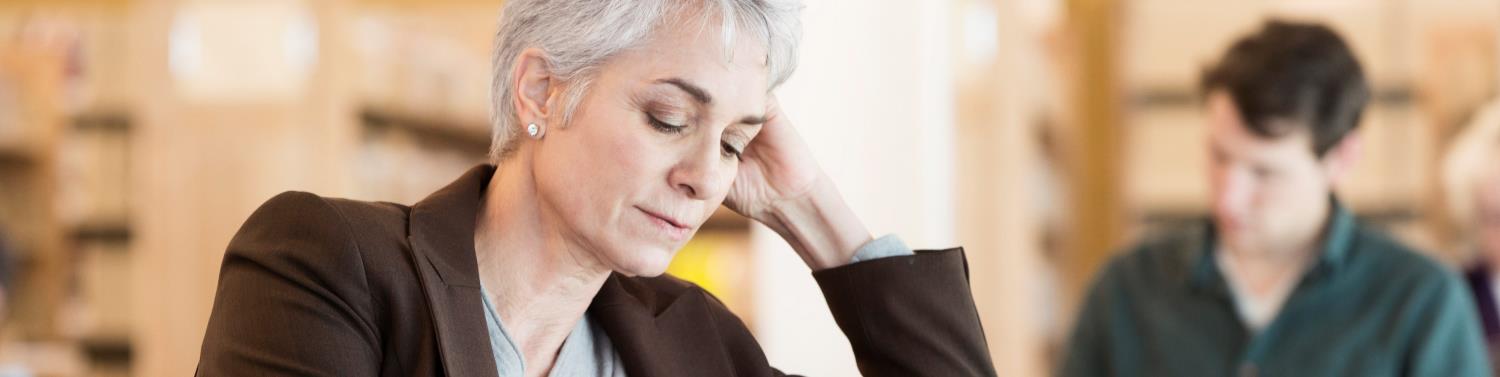 [Speaker Notes: Guaranteed income, protected growth – but what if the unexpected happens? 

If needed, Joan has penalty free access to a portion of her money at any time – up to 10% annually. Plus, additional access in case something happens to her or her spouse, like unemployment, terminal illness or a nursing home stay.]
Are they concerned about                             running out of money?
Do guarantees appeal to them?
Do they need a predictable plan                         for income so they know exactly                                           what to expect?
Do they value having the flexibility to adjust if plans change?
Do they have longevity on their side? 
Are they concerned about                           hedging against inflation?
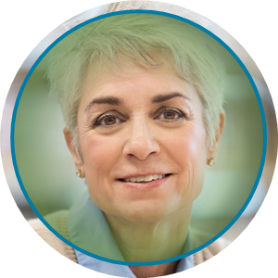 Find Joan in your      book of business
[Speaker Notes: Think of three customers who are coming in to see you in the next few weeks. 

Now put a check mark next to their name for every “yes” answer to these questions…]
Your next steps:
1
Discuss the                           Protective Income Builder solution with “yes” customers during your next meeting
2
Contact me for help when you need it
[Speaker Notes: Do you have several yes answers? Then put it on your agenda when you meet with them to discuss this solution. You’ll find that Protective Income Builder with the Guaranteed Income Benefit may be the solution they’re looking for to safely grow retirement assets with protection from downside risk.

If you need help telling the story or overcoming objections, ask me for help. It’s why I’m here!]
At your service
Questions?
Need support at point of sale?
Name
555.555.5555
email@protective.com
internal name
[Speaker Notes: If you have questions or would like support at point of sale, give me a call!]
Important Information
Protective is a registered trademark of Protective Life Insurance Company, Income Builder is a trademark of Protective Life Insurance Company.
All payments and guarantees are subject to the claims-paying ability of Protective Life Insurance Company. Neither Protective Life nor its representatives offer legal or tax advice. Purchasers should consult with their legal or tax professional regarding their individual situations before making any tax related decisions. Annuities are long-term insurance contracts intended for retirement planning.
Protective Income Builder is a limited flexible premium deferred indexed annuity contract issued under policy form series FIA-P-2011 and FIA-P-2010. The Guaranteed Income Benefit is provided under form series FIA-P-6048. Protective Income Builder is issued by Protective Life Insurance Company located in Nashville, TN. Policy form numbers, product availability and features may vary by state.
Protective Income Builder is not an investment in any index, is not a security or stock market investment, does not participate in any stock or equity investment, and does not contain dividends.
Important Information
The S&P 500 Index is a product of S&P Dow Jones Indices LLC, or its affiliates (“SPDJI”), and has been licensed for use by Protective Life. Standard & Poor’s® and S&P® are registered trademarks of Standard & Poor’s Financial Services LLC,  (“S&P”); Dow Jones® is a registered trademark of Dow Jones Trademark Holdings LLC (“Dow Jones”); and these trademarks have been licensed for use by SPDJI and sublicensed for certain purposes by Protective Life. It is not possible to invest directly in an index. Protective indexed and index-linked annuities are not sponsored, endorsed, sold or promoted by SPDJI, Dow Jones, S&P, any of their respective affiliates (collectively, “S&P Dow Jones Indices”). S&P Dow Jones Indices makes no representation or warranty, express or implied, to the owners of Protective indexed or index-linked annuities or any member of the public regarding the advisability of investing in securities generally or in Protective indexed or index-linked annuities particularly or the ability of the S&P 500 Index to track general market performance. Past performance of an index is not an indication or guarantee of future results. S&P Dow Jones Indices’ only relationship to Protective Life with respect to the S&P 500 Index is the licensing of the Index and certain trademarks, service marks and/or trade names of S&P Dow Jones Indices and/or its licensors. The S&P 500 Index is determined, composed and calculated by S&P Dow Jones Indices without regard to Protective Life or any of its products. S&P Dow Jones Indices have no obligation to take the needs of Protective Life or the owners of any of its products into consideration in determining, composing or calculating the S&P 500 Index. S&P Dow Jones Indices is not responsible for and has not participated in the determination of the prices, and amount of any Protective indexed or index-linked annuity or the timing of the issuance or sale such product or in the determination or calculation of the equation by which any Protective annuity contract value is to be converted into cash, surrendered or redeemed, as the case may be. S&P Dow Jones Indices has no obligation or liability in connection with the administration, marketing or trading of any Protective indexed or index-linked annuity. There is no assurance that investment products based on the S&P 500 Index will accurately track index performance or provide positive investment returns. S&P Dow Jones Indices LLC is not an investment or tax advisor. A tax advisor should be consulted to evaluate the impact of any tax-exempt securities on portfolios and the tax consequences of making any particular investment decision. Inclusion of a security within an index is not a recommendation by S&P Dow Jones Indices to buy, sell, or hold such security, nor is it considered to be investment advice.
Important Information
NEITHER S&P DOW JONES INDICES NOR THIRD PARTY LICENSOR GUARANTEES THE ADEQUACY, ACCURACY, TIMELINESS AND/OR THE COMPLETENESS OF THE S&P 500 INDEX OR ANY DATA RELATED THERETO OR ANY COMMUNICATION, INCLUDING BUT NOT LIMITED TO, ORAL OR WRITTEN COMMUNICATION (INCLUDING ELECTRONIC COMMUNICATIONS) WITH RESPECT THERETO. S&P DOW JONES INDICES SHALL NOT BE SUBJECT TO ANY DAMAGES OR LIABILITY FOR ANY ERRORS, OMISSIONS, OR DELAYS THEREIN. S&P DOW JONES INDICES MAKES NO EXPRESS OR IMPLIED WARRANTIES, AND EXPRESSLY DISCLAIMS ALL WARRANTIES, OF MERCHANTABILITY OR FITNESS FOR A PARTICULAR PURPOSE OR USE OR AS TO RESULTS TO BE OBTAINED BY PROTECTIVE LIFE, OWNERS OF ANY PROTECIVE INDEXED OR INDEX-LINKED ANNUITY, OR ANY OTHER PERSON OR ENTITY FROM THE USE OF THE S&P 500 INDEX OR WITH RESPECT TO ANY DATA RELATED THERETO. WITHOUT LIMITING ANY OF THE FOREGOING, IN NO EVENT WHATSOEVER SHALL S&P DOW JONES INDICES BE LIABLE FOR ANY INDIRECT, SPECIAL, INCIDENTAL, PUNITIVE, OR CONSEQUENTIAL DAMAGES INCLUDING BUT NOT LIMITED TO, LOSS OF PROFITS, TRADING LOSSES, LOST TIME OR GOODWILL, EVEN IF THEY HAVE BEEN ADVISED OF THE POSSIBLITY OF SUCH DAMAGES, WHETHER IN CONTRACT, TORT, STRICT LIABILITY, OR OTHERWISE. THERE ARE NO THIRD PARTY BENEFICIARIES OF ANY AGREEMENTS OR ARRANGEMENTS BETWEEN S&P DOW JONES INDICES AND PROTECTIVE LIFE, OTHER THAN THE LICENSORS OF S&P DOW JONES INDICES.
Important Information
Citi and Citi Arc design are trademarks and service marks of Citigroup Inc. or its affiliates, are used and registered throughout the world, and are used under license for certain purposes by Protective Life Insurance Company or its affiliates (“Protective”). Citigroup Global Markets Limited (“Citigroup”) has licensed the Citi Flexible Allocation 6 Excess Return Index (the “Index”) to Protective for its sole benefit. Neither Protective nor any of its products are sponsored, endorsed, sold or promoted by Citigroup or any of its affiliates. Citigroup makes no representation or warranty, express or implied, to persons investing in any of Protective’s products. Such persons should seek appropriate advice before making any investment. The Index has been designed and is compiled, calculated, maintained and sponsored by Citigroup without regard to Protective, any of Protective’s products or any investor in any of Protective’s products. Citigroup is under no obligation to continue sponsoring or calculating the Index. CITIGROUP DOES NOT GUARANTEE THE ACCURACY OR PERFORMANCE OF THE INDEX, THE INDEX METHODOLOGY, THE CALCULATION OF THE INDEX OR ANY DATA SUPPLIED BY CITIGROUP FOR USE IN CONNECTION WITH ANY OF PROTECTIVE’S PRODUCTS AND DISCLAIMS ALL LIABILITY FOR ANY SPECIAL, INDIRECT, CONSEQUENTIAL DAMAGES EVEN IF NOTIFIED OF THE POSSIBILITY OF SUCH DAMAGES. Please see https://investmentstrategies.citi.com for additional important information about the Citi Flexible Allocation 6 Excess Return Index.
PABD.1158014.05.22